Patofyziologie reprodukce II – těhotenství, porod
Julie Dobrovolná
1
Patofyziologie reprodukce – Ústav patologické fyziologie LF MU
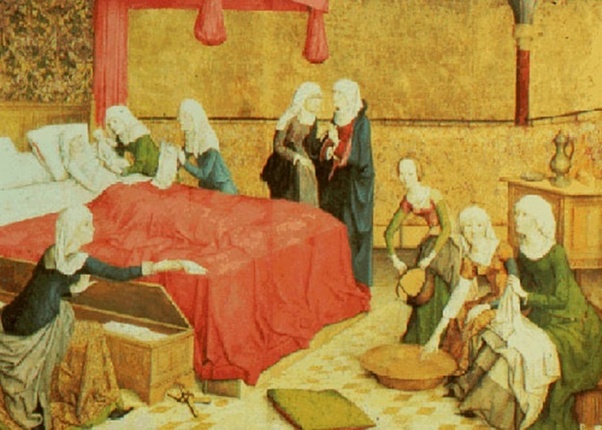 https://www.grepmed.com
https://www.grepmed.com
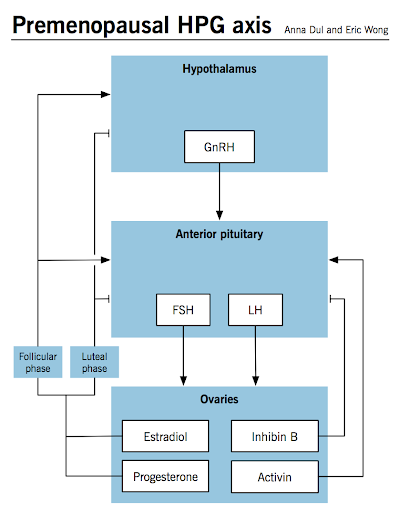 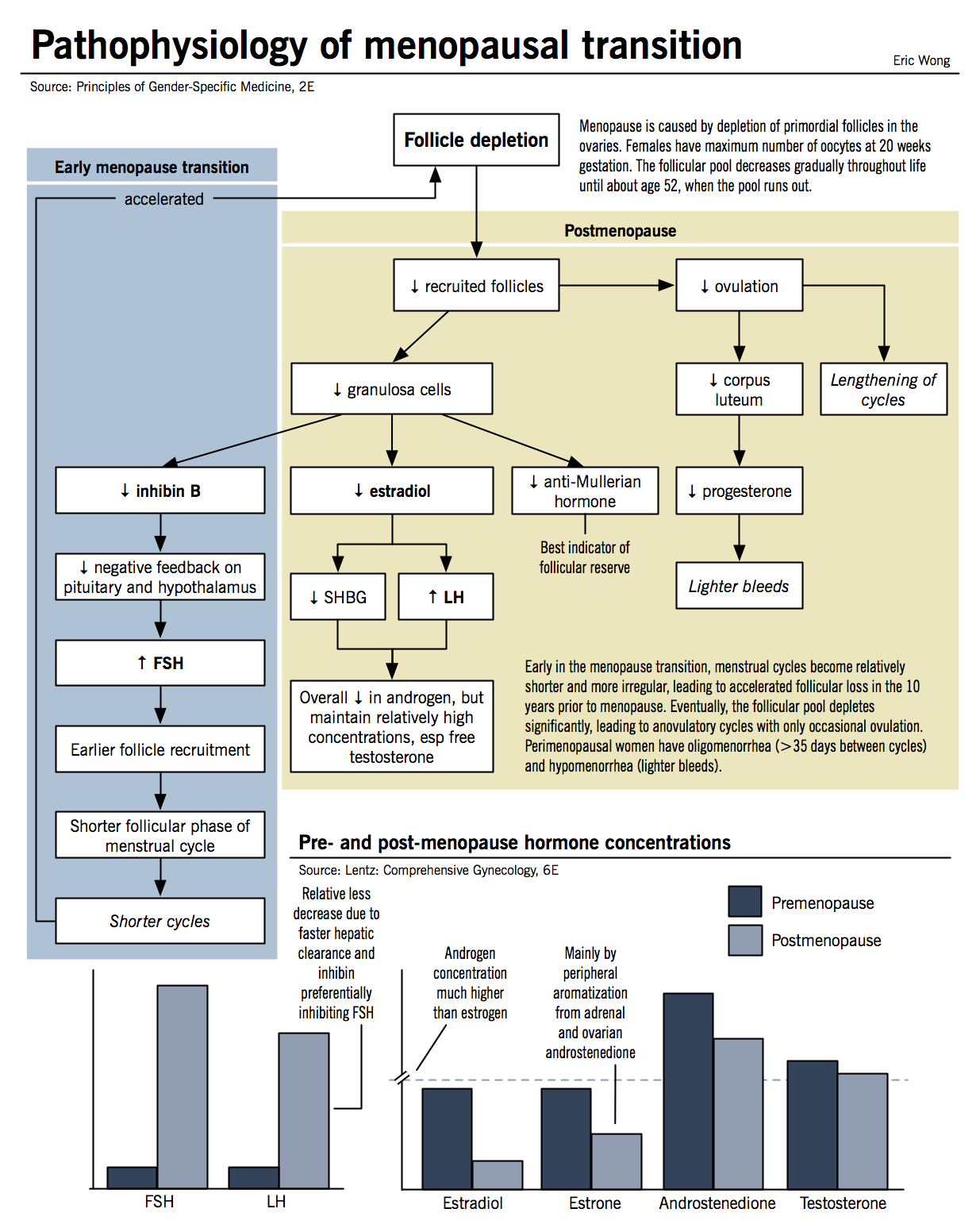 https://www.grepmed.com
https://www.grepmed.com
Patofyziologie těhotenství
7
Fetoplacentární jednotka
Fetoplacentární jednotka:
-  se skládá z placenty, nadledvin plodu a jater plodu. Jedná se o interaktivní endokrinní entitu. 
V této jednotce jsou nadledviny fétu primárním zdrojem dehydroepiandrosteronu. Ten je dále metabolizován fetálními játry a placentou na široké spektrum estrogenů. 
Existuje několik nemocí, které mohou postihnout fetální i mateřské nadledviny během těhotenství. Nejčastěji se jedná o deficit steroid 21-hydroxylázy, což vede k abnormalitám v sexuálním vývoji  a může vést až k ohrožení života novorozence.
Těhotenství je poznamenáno akteracemi v několika endokrinních systémech, zejména systému renin-angiotenzin-aldosteron a systému hypothalamus-hypofýza-nadledvina. 
Maternální abnormality jsou asociovány s markantním rizikem maternální morbidity a mortality. Naštěstí jsou raritní.
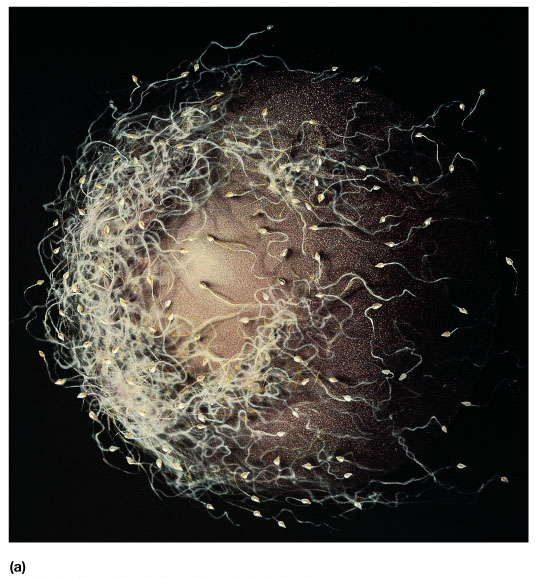 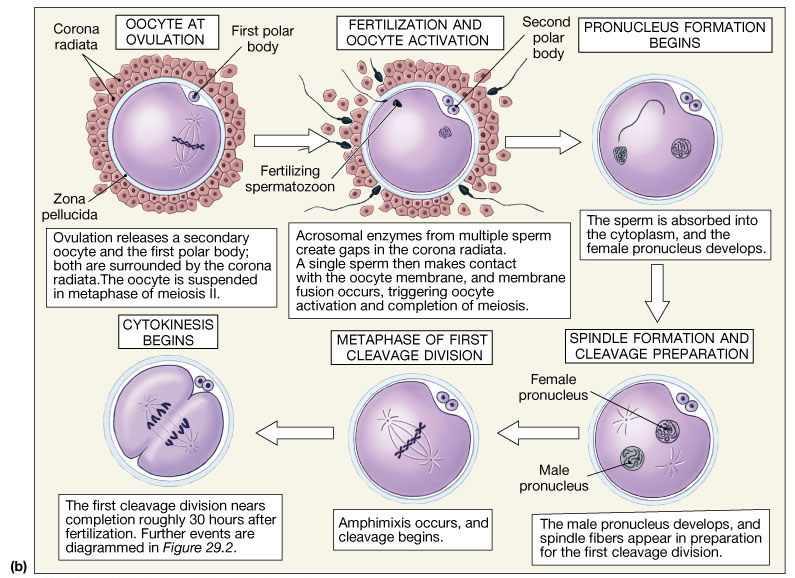 https://embryology.med.unsw.edu.au/embryology/index.php/
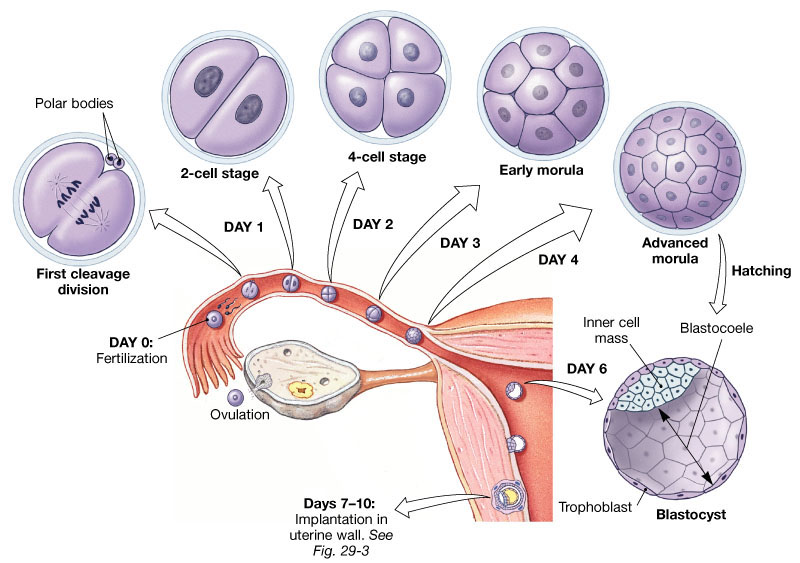 https://embryology.med.unsw.edu.au/embryology/index.php/
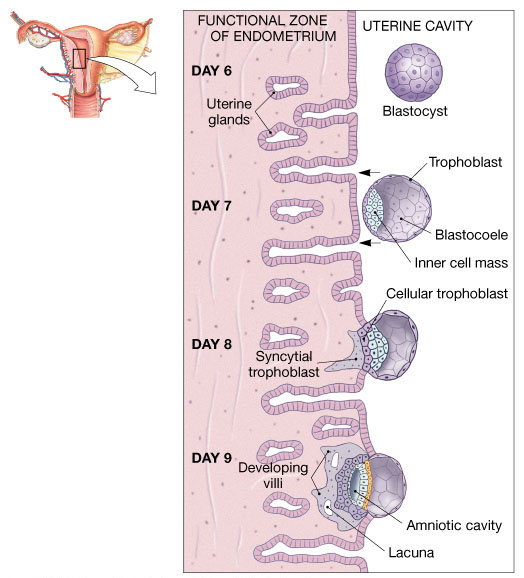 Implantace
Přibližně za 7 dní po oplození
Trofoblast se zvětšuje a šíří
Mateřská krev vtéká do otevřených lakun
Gastrulace
Embryonální terčík složený z následujících vrstev:
Endoderm
Mesoderm
Ektoderm
https://embryology.med.unsw.edu.au/embryology/index.php/
Vnitřní buněčná masa a gastrulace
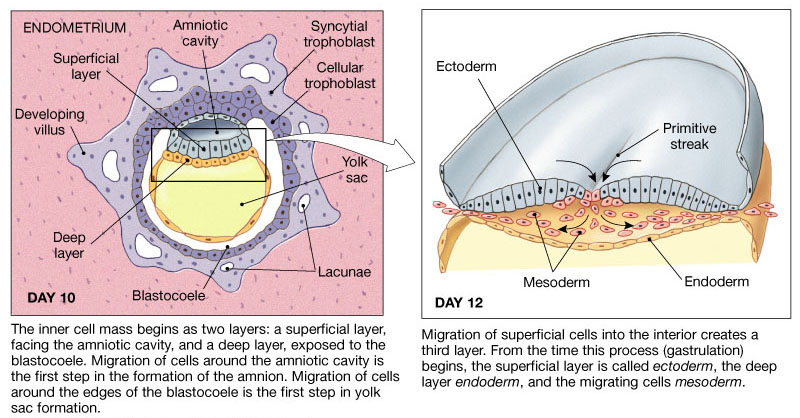 https://embryology.med.unsw.edu.au/embryology/index.php/
Extraembryonální membrány
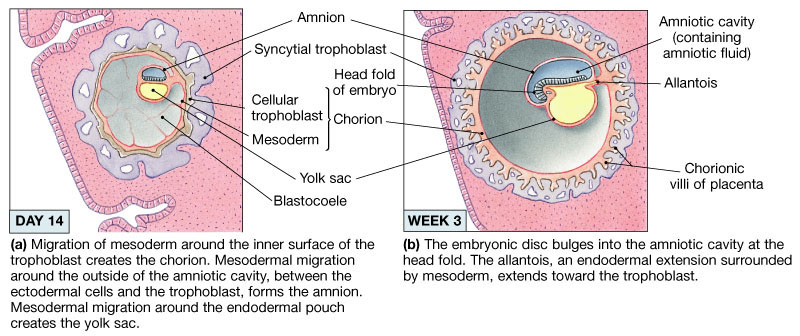 https://embryology.med.unsw.edu.au/embryology/index.php/
Tvorba placenty
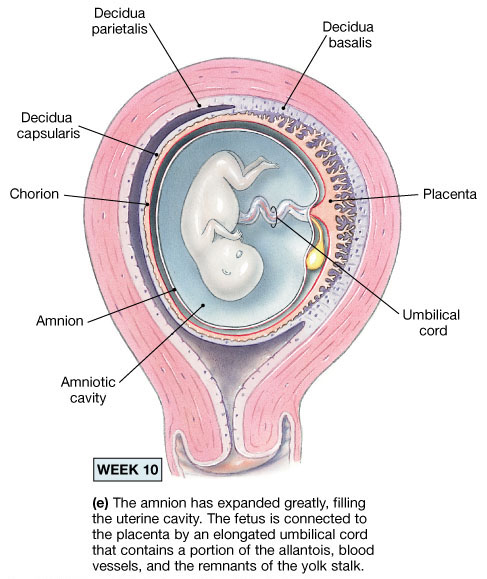 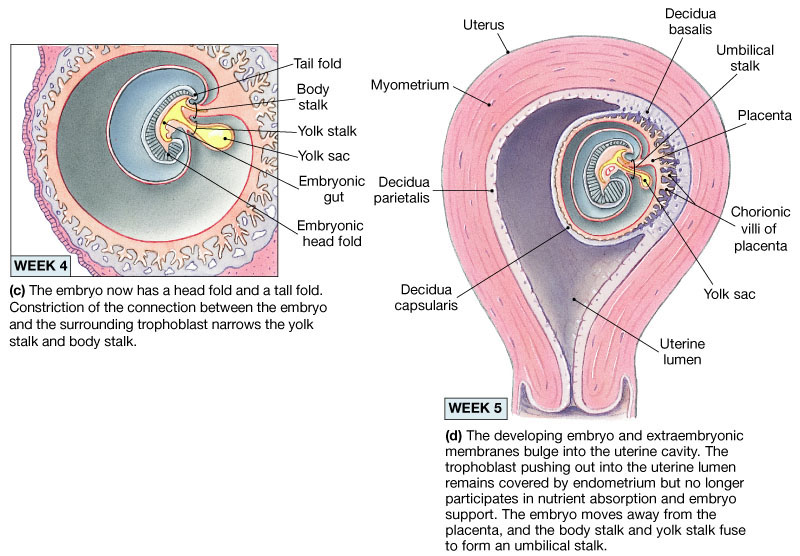 https://embryology.med.unsw.edu.au/embryology/index.php/
Anatomie embrya
Žloutkový váček
Významné místo tvorby krevních buněk
Amnion
Obklopuje tekutinu, která obklopuje embryo
Allantois
Močový měchýř
Chorion
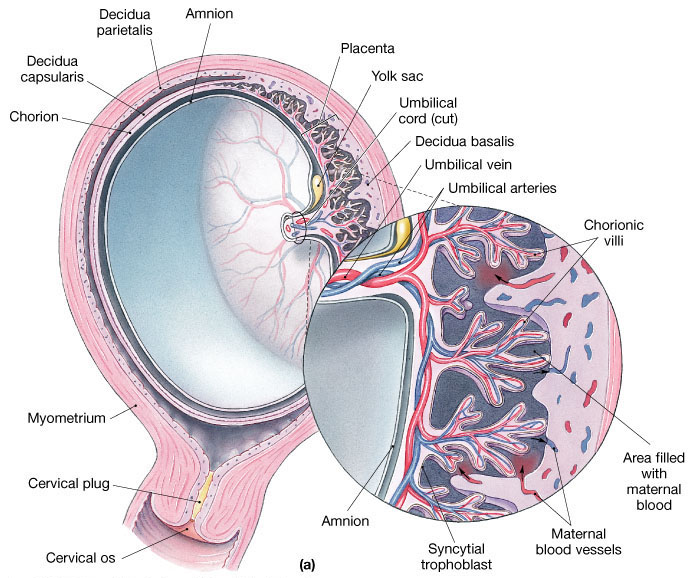 https://embryology.med.unsw.edu.au/embryology/index.php/
Charakteristické vlastnosti fetoplacentárního oběhu
Paralelní uspořádání dvou arteriálních systému a odpovídajících komor
Mísení venózního návratu a preferenčního toku krve.
Vysoký odpor a nízký průtok plicní cirkulací
Nízký odpor a vysoký průtok placentární cirkulací.
Přítomnost shuntů (3 shunty
	- Ductus venosus
	- Foramen ovale 
	- Ductus arteriosus
https://embryology.med.unsw.edu.au/embryology/index.php/
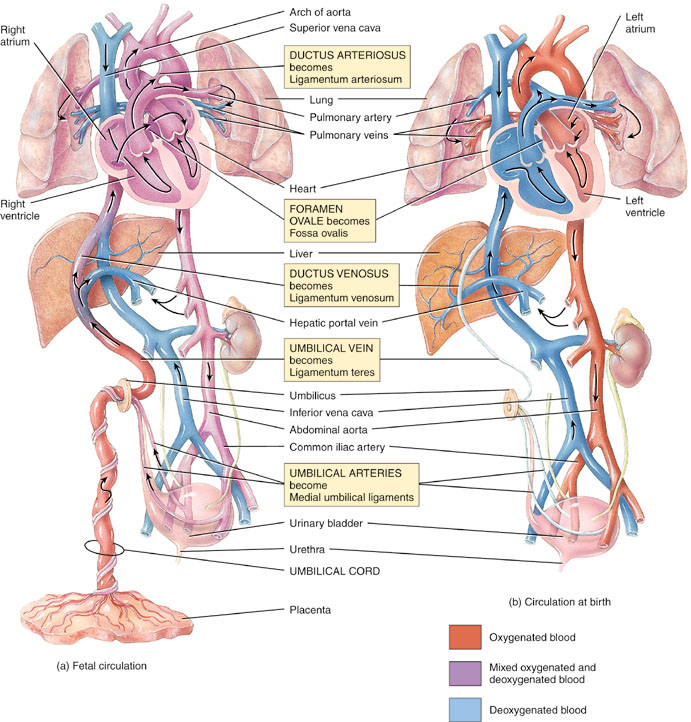 https://embryology.med.unsw.edu.au/embryology/index.php/
Fetální krev
Fetální hemoglobin
Disociační křivka kyslíku ve fetální a mateřské krvi
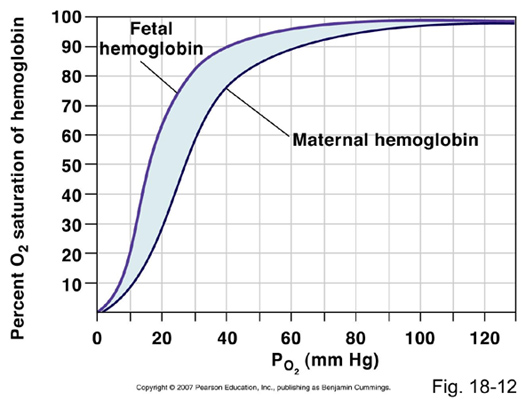 Source: http://www.colorado.edu/intphys/Class/IPHY3430-200/image/18-12.jpg
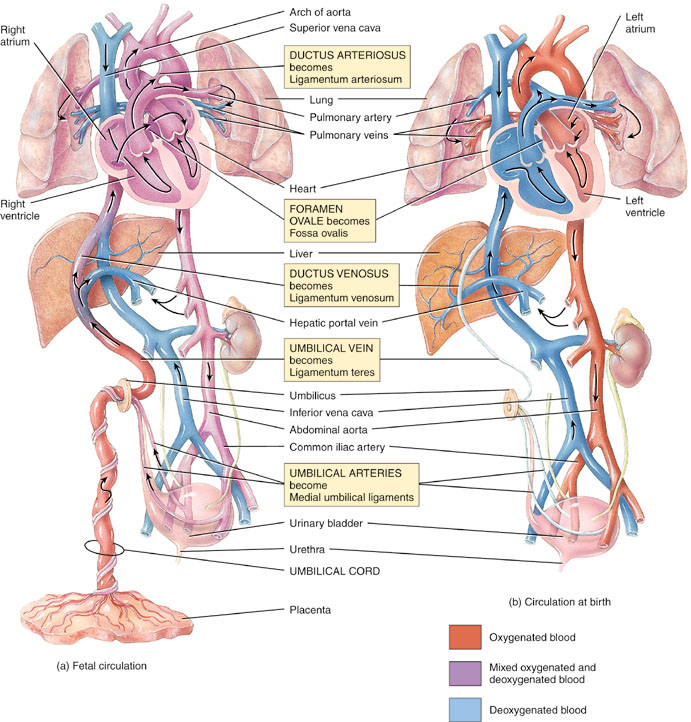 https://embryology.med.unsw.edu.au/embryology/index.php/
Tok fetální krve I
Arterializace v placentě – 

Cestou v.umbillicalis do těla plodu
Zčásti cestou ductus venosus obchvat jater (zbytek skrze játra)
Smísení s venózní krví z dolní poloviny těla (při vyústění do vena cava inferior) – Pravá síň
Skrze foramen ovale do levé síně 
Levá komora, Aorta
Tepny hlavy a horní poloviny těla
https://embryology.med.unsw.edu.au/embryology/index.php/
Tok fetální krve II
Krev z horní poloviny těla (vena cava superior) do pravé síně
Pravá komora
1/3 do plic (truncus pulmonalis, arteriae pulmonales)
Zbylé 2/3 skrze ductus arteriosus do aorty
https://embryology.med.unsw.edu.au/embryology/index.php/
Tok fetální krve III
Ductus arteriosus (venózní krev) vúsťuje do aorty až po odstupu velkých tepen 

Větší část cestou a.umbillicalis do placenty
Zbytek do dolní poloviny těla
Pravé a levé srdce zapojeny paralelně
https://embryology.med.unsw.edu.au/embryology/index.php/
Uzávěr shuntů
Umbilikální tepny – umbilikální ligamenta
Umbilikální žíla → Ligamentum teres
Patofyziologie předčasného porodu
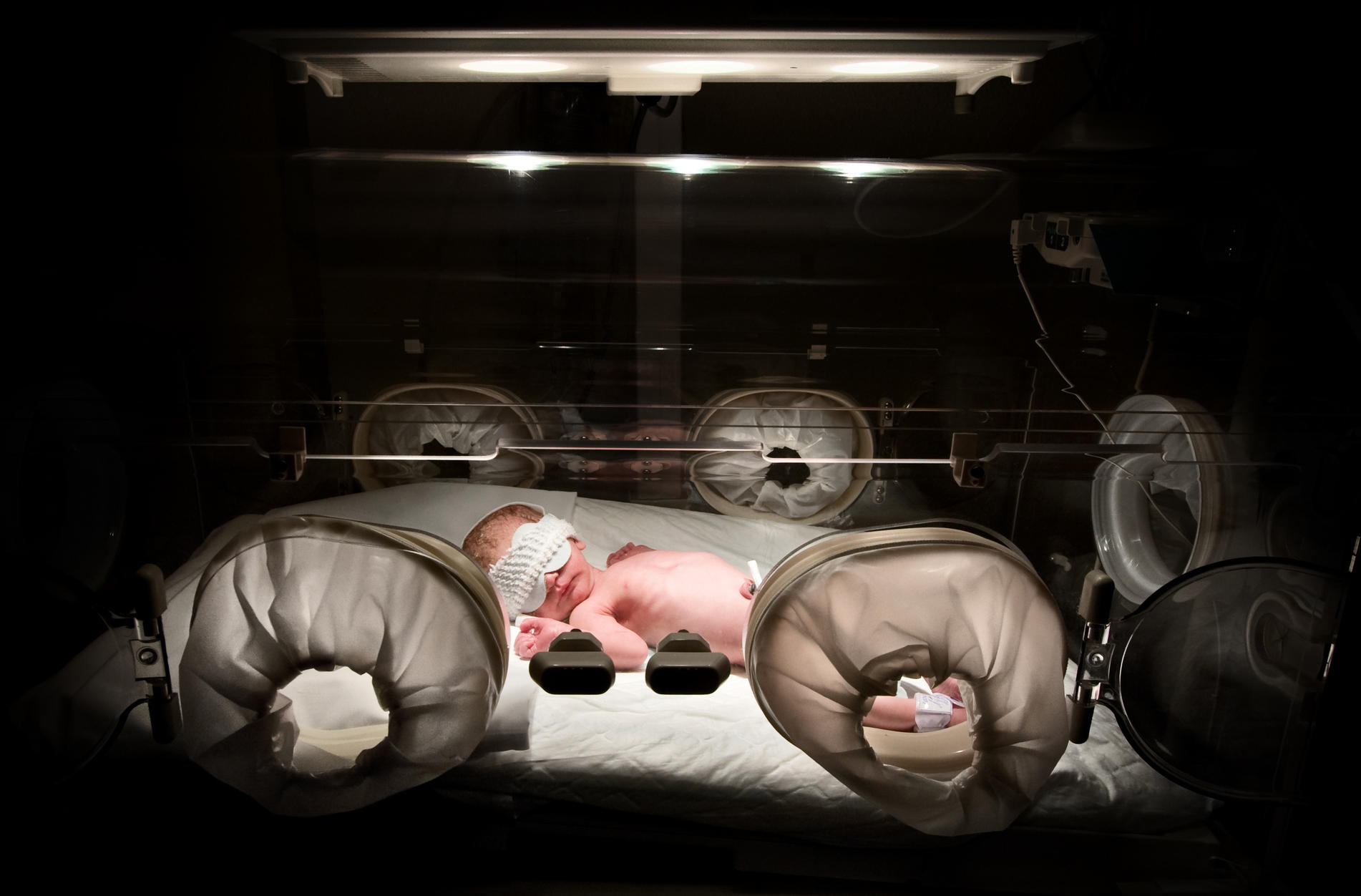 26
Předčasný porod
Předčasný porod je definován jako počátek děložních kontrakcí o dostatečné síle a frekvenci, která způsobí progresivní dilataci děložního čípku mezi 20. a 37. týdnem těhotenství

Předčasný porod je jednou z hlavních příčin perinatální morbidity a mortality

Předčasný porod ovlivňuje téměř 23 % těhotenství v rozvojových zemích, jako je Indie
1.
Revisiting the use of Isoxsuprine in Preterm Labor – Indian Consensus Document by ISSRF
2.	BJOG. Volume 120, Issue 13 December 2013 Pages 1588–1598
2
3.
International Journal of Basic and Applied Medical Sciences ISSN: 2277 : An Open Access, Online International Journal2015 Vol. 5 (3) September
Proprietary and confidential — do not distribute
Klinické okolnosti předčasného porodu
Spontánní přečasný porod s intaktními membránami
Předčasný PROM
Indikovaný předčasný porod
Maternální příčiny (např. preeklampsie)
Fetální příčiny (např. SGA/poškození plodu)
Rizikové faktory
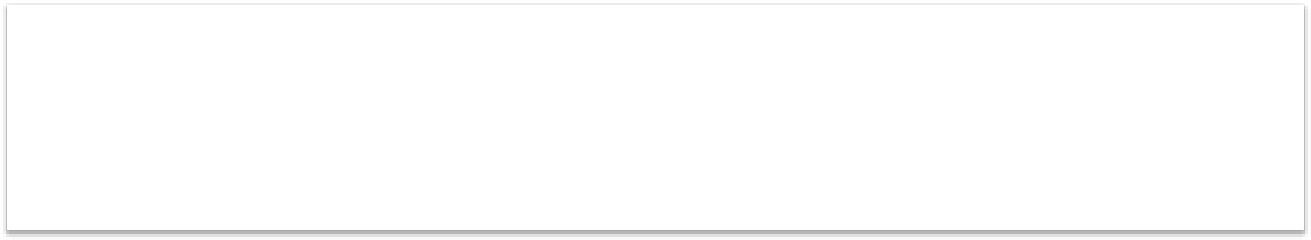 Clinic Factors in preterm Labor
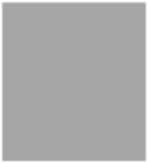 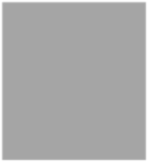 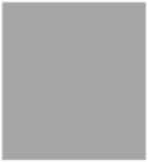 Maternal
Low socioeconomic  status
Age <18 years or >40  years
Low pregnancy weight  Smoking
Substance abuse  Multiparity
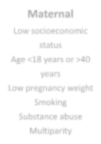 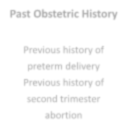 Uterine Factors
Uterine volume  increased:  Polyhydramnios,  Multifetal gestation  Uterine anomalies  Trauma
Infection
Past Obstetric History
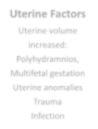 Previous history of  preterm delivery  Previous history of  second trimester  abortion
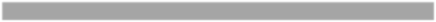 11
Mechanismus přečasného porodu
Proprietary and confidential — do not distribute
Běžné znaky porodu v termínu i předčasného porodu
Zvýšená kontraktilita myometria
Změknutí čípku 
Deciduální aktivace / aktivace membrán
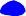 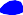 Preterm Labor
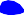 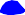 Term Labor
Romero R, Mazor M, Munoz H et al: The Preterm Labor Syndrome. Ann NY Acad Sci 1994;734:414
Synchronní a asynchronní aktivace porodu
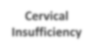 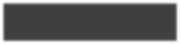 Cervical  Insufficiency
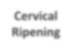 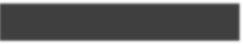 Cervical  Ripening
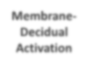 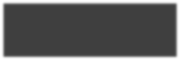 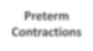 Membrane-  Decidual  Activation
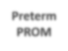 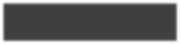 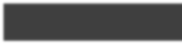 Preterm  Contractions
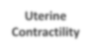 Preterm
PROM
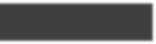 Uterine  Contractility
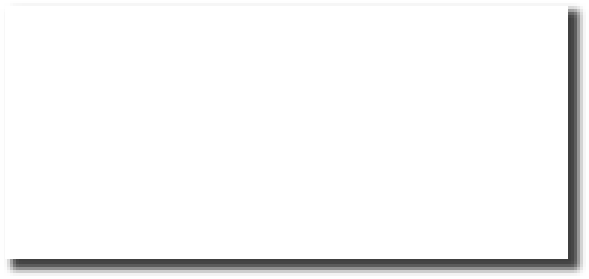 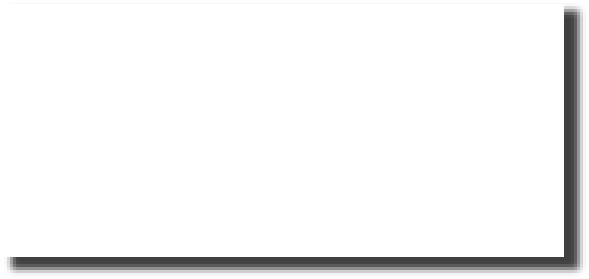 Preterm  Labor
Normal Term  Labor
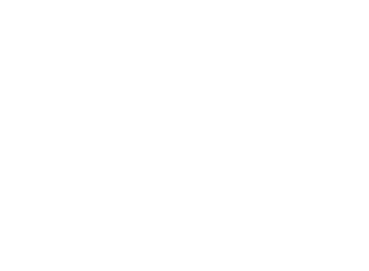 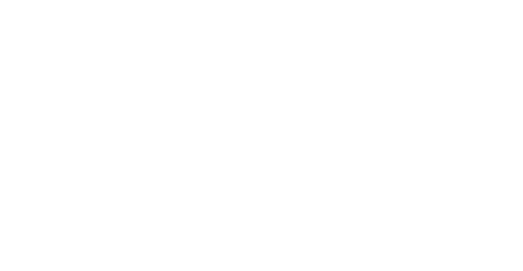 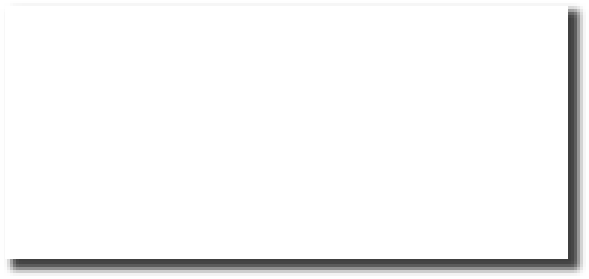 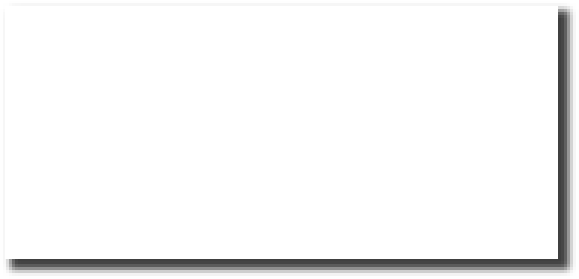 Pathologic  Activation
Physiologic  Activation
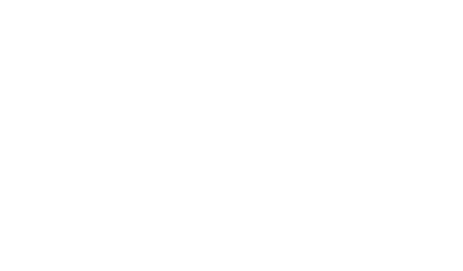 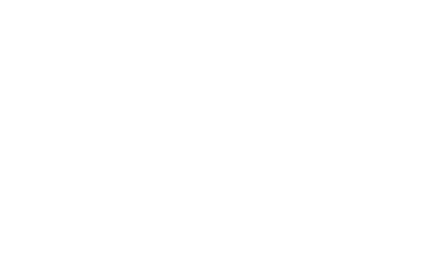 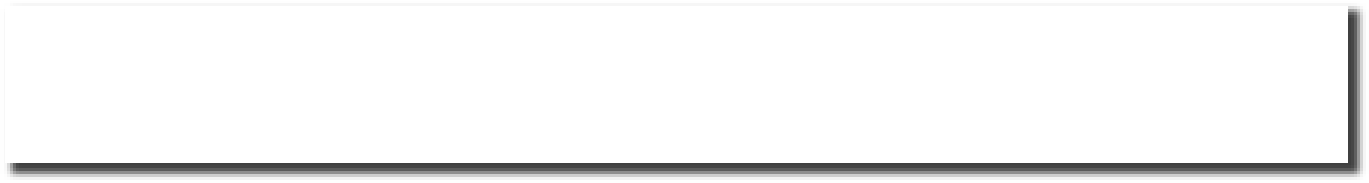 Common Terminal Pathway
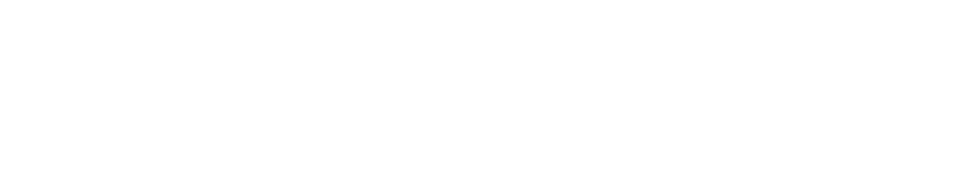 Co způsobuje patologickou aktivaci terminální dráhy?
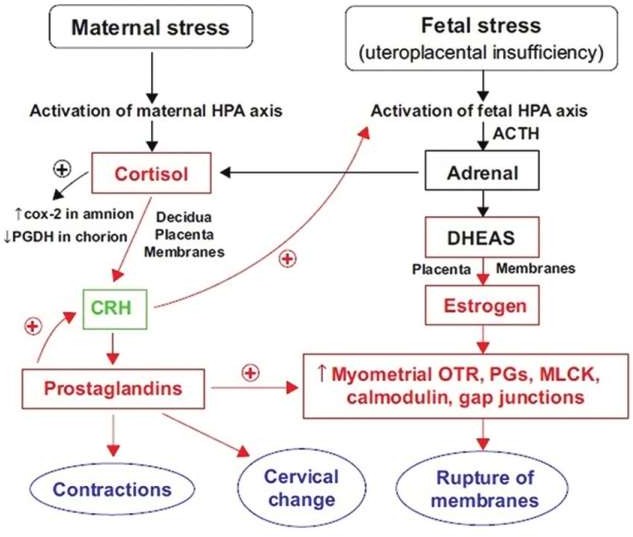 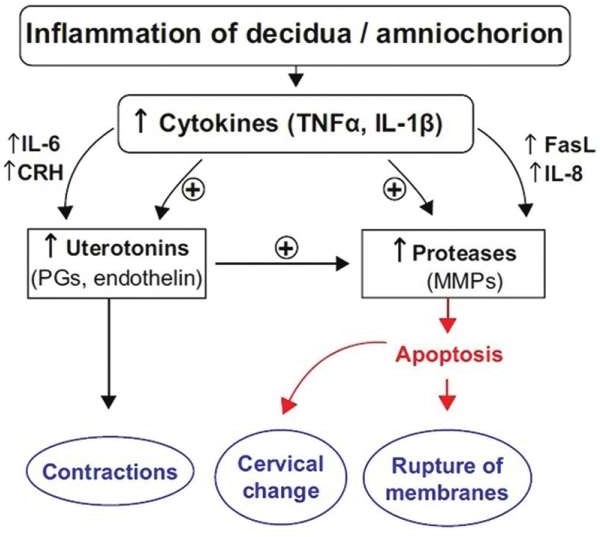 Syndrom předčasného porodu
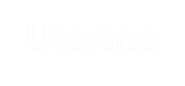 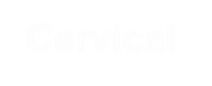 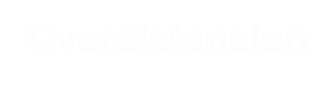 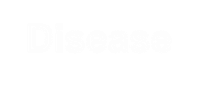 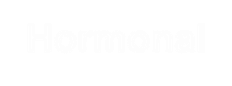 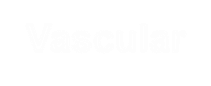 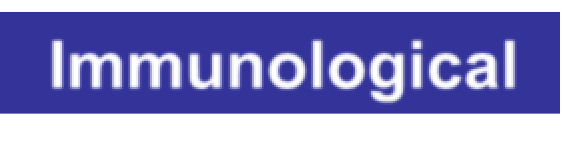 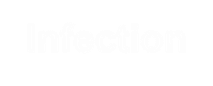 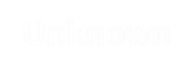 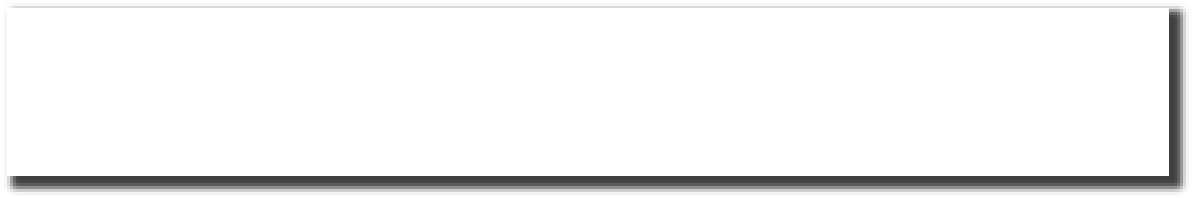 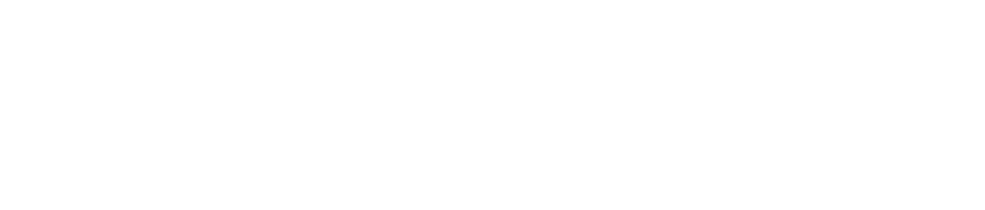 Intrauterinní infekce
Častá 25 %, klinicky manifestní
Subklinická
Fetální onemocnění
FIRS
Reakce hostitele
Subklinická infekce
Klinická chorioamnionitida
12% předčasných porodů

20% případů PROM
Syndrom fetální zánětlivé odpovědi FIRS
Syndrom zánětlivé reakce plodu (FIRS) je definován jako zvýšené hodnoty interleukinu-6 (IL-6) v pupečníkové krvi (IL-6 > 11 pg/ml). FIRS je stavem systémové aktivace imunitního systému plodu a je spojena s vyšším rizikem neonatální morbidity a mortality. Původně byl FIRS popisován jako zvýšené hodnoty fetálního plazmatického IL-6 u plodů matek s předčasným předčasným prasknutím blan. Předčasně narození novorozenci s FIRS vykazují vyšší prevalenci dětského syndromu respirační tísně, sepse, intraventrikulárního krvácení (IVH), periventrikulární leukomalacie (PVL), bronchopulmonální dysplazie, dětské mozkové obrny a úmrtí.

U FIRS vede uvolňování prozánětlivých a protizánětlivých cytokinů k oxidativnímu stresu vedoucímu k poškození mozkových buněk. Je již známo, že IL-6 je rizikovým faktorem poranění bílé hmoty. To vyvolává otázku, zda je FIRS spojena s narušenou saturací mozkové tkáně kyslíkem (crSO2) u novorozenců, což zhoršuje nepříznivé účinky a poškození mozku.
Patofyziologie předčasného porodu II
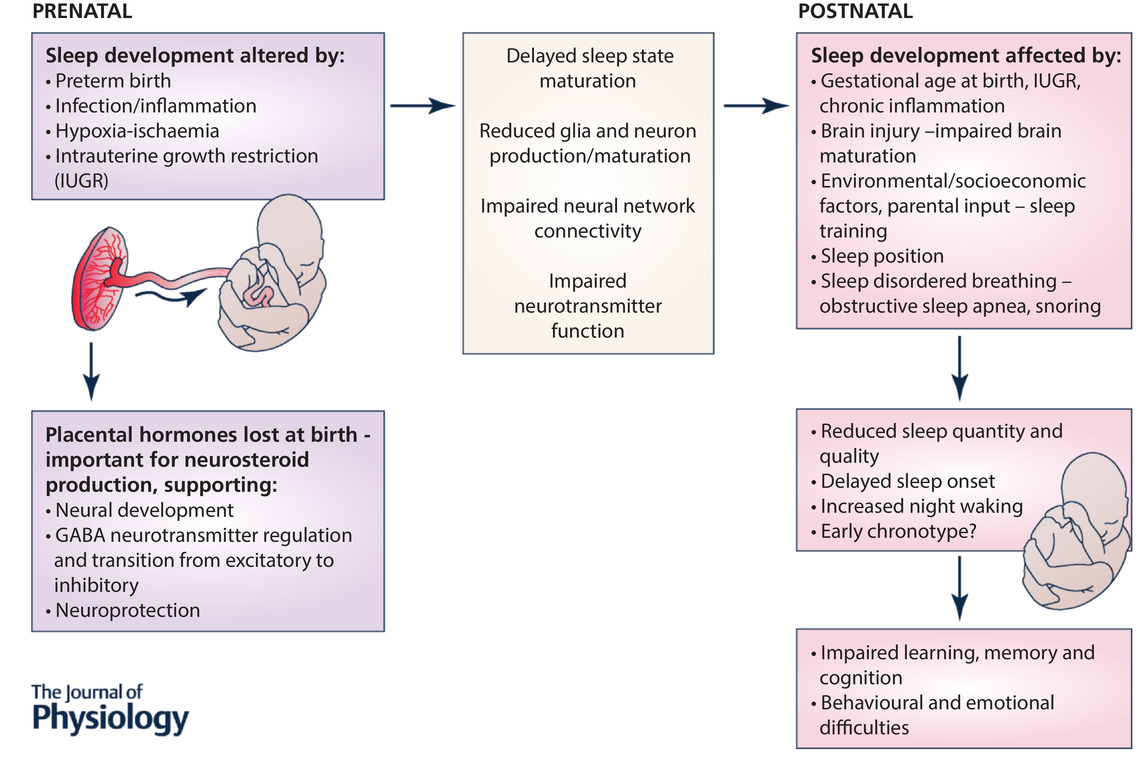 Waking up too early – the consequences of preterm birth on sleep development
Laura Bennet 
David W. Walker 
Rosemary S. C. Horne 
First published: 24 April 2018
https://doi.org/10.1113/JP274950
41
Patofyziologie předčasného porodu III
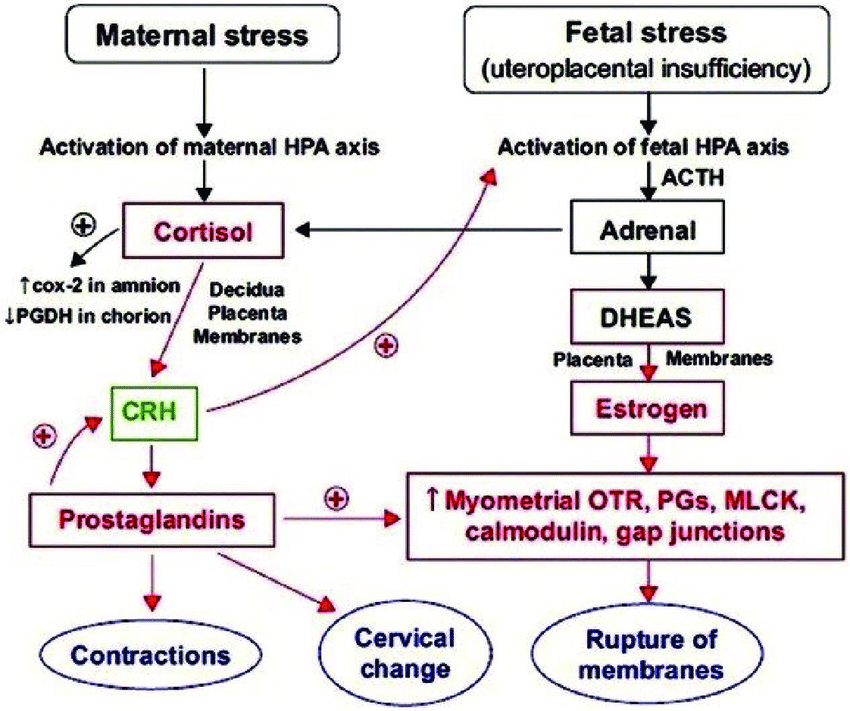 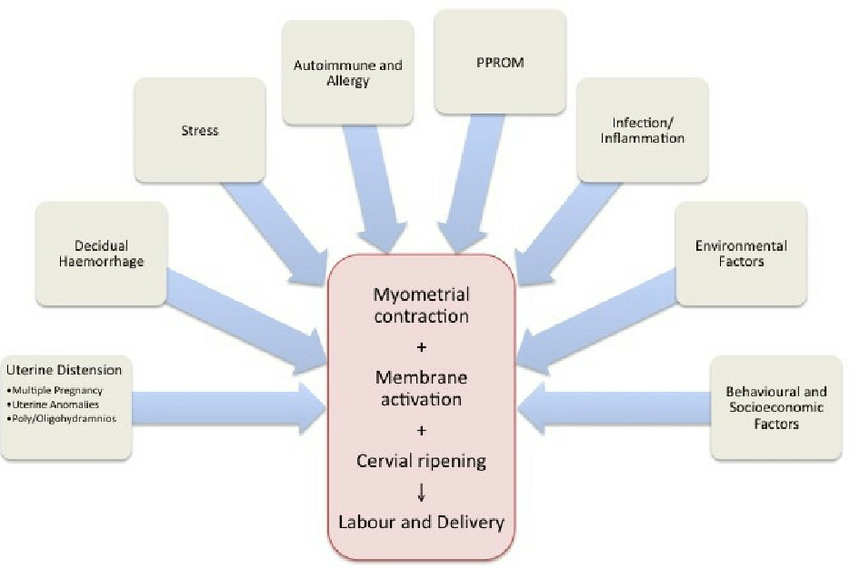 Low Birth Weight and Adverse Perinatal Outcomes
November 2019
DOI: 
10.5772/intechopen.89049
42
Hypertensive disorders of pregnancy
Hypertenze se vyskytuje přibližně u 10 % těhotných žen, nejčastěji až v posledním měsíci těhotenství.
Gestační hypertenze se vyskytuje výrazně častěji než preexistující (chronická) hypertenze.
Incidence preeklampsie v ČR je odhadem 4–6 %,
časnou formu (do týdne těhotenství 34+0) má asi 1 % všech těhotných.
Incidence eklampsie je 0,05 % (výskyt je tedy 50–60 případů/rok/ČR).
Definice
Arteriální hypertenze je charakterizována zvýšením systolického krevního tlaku ≥ 140 mmHg a/nebo diastolického krevního tlaku ≥ 90 mmHg. Zvýšené hodnoty bychom měli zjistit alespoň ve dvou následujících měřeních krevního tlaku.
Jednou naměřená hodnota diastolického tlaku ≥ 110 mmHg je jasným kritériem hypertenze a není potřeba kontrolního měření. Tato hodnota tlaku je vždy indikací k nasazení antihypertenzní léčby.
Spíše výjimečně se lze setkat s hodnotou tzv. středního arteriálního tlaku, která se vypočítává z naměřených hodnot krevního tlaku podle vzorce: (systolický TK + 2 diastolický TK)/3.
Za hypertenzi je pak považován střední arteriální tlak (MAP) ≥ 105 mmHg.
Za signifikantní proteinurii v těhotenství považujeme ztrátu bílkovin močí ≥ 0,3 g/24 hodin (dUCB) nebo hodnotu poměru albumin/kreatinin v jednom vzorku moči ≥ 30 mg/mmol (ACR)
Klasifikace
45
Preeclampsia
Preeklampsie je multisystémová progresivní porucha charakterizovaná novým nástupem hypertenze a proteinurie nebo hypertenze a dysfunkce koncových orgánů s proteinurií nebo bez ní v poslední polovině těhotenství nebo po porodu.
Porucha je způsobena placentární a mateřskou vaskulární dysfunkcí a po porodu vždy odezní
Ačkoli většina postižených těhotenství porodí v termínu nebo v blízkém termínu s dobrými mateřskými a fetálními výsledky, u těchto těhotenství je zvýšené riziko mateřské a/nebo fetální mortality nebo závažné morbidity.
Ženy s preeklampsií jsou navíc vystaveny zvýšenému riziku budoucích kardiovaskulárních onemocnění.
Klasifikace preeklampsie podle doby nástupu onemocnění
Klasifikace preeklampsie podle doby nástupu onemocnění 
Časná preeklampsie (nástup: týden těhotenství < 34+0) 
porucha fetoplacentární jednotky, která je typicky spojena s: 
intrauterinní růstovou restrikcí plodu, resp. nízkou porodní váhou plodu 
sníženým objemem placentární tkáně 
abnormálními nálezy průtoků při dopplerovském vyšetření na uterinních a umbilikálních tepnách, 
závažnou mateřskou a neonatální morbiditou a mortalitou 
	
Pozdní preeklampsie (nástup: týden těhotenství ≥ 34+0) 
většinou vzniká na podkladě chronického onemocnění matky a je spojena s: 
normálním objemem placentární tkáně 
fyziologickým růstem plodu i normální porodní vahou novorozence 
fyziologickým nálezem průtoků při dopplerovských vyšetřeních 
příznivou prognózou pro matku i plod
47
Klasifikace preeklampsie dle závažnosti
Preeklampsie 	hypertenze s proteinurií vznikající po 20. týdnu těhotenství 
hypertenze (TK ≥ 140/90 mm Hg) 
proteinurie (ACR ≥ 30 mg/mmol nebo dUCB ≥ 0,3 g/24 hodin) 	
Mírná 	hodnoty TK 140/90 až 159/109 mm Hg 
bez známek těžké preeklampsie 	
Těžká 	TK ≥ 160/110, oligurie < 400 ml/24 hodin, známky HELLP syndromu 
(epigastrická bolest či bolest v pravém hypochondriu, trombocytopenie < 100×109/l a/nebo elevace jaterních enzymů: AST, ALT), plicní edém, známky progredujícího renálního selhávání, nově vzniklé bolesti hlavy a poruchy vizu 
(při splnění ≥ 1 z těchto vyjmenovaných kritérií)
48
Eklampsie
Za eklampsii lze považovat křečový stav v těhotenství, za porodu a 10 dnů po porodu splňující alespoň dvě z následujících kritérií diagnostikovaných do 24 hodin od záchvatu: 
hypertenze, proteinurie, trombocytopenie a vzestup sérové hladiny AST. 
Eklamptický záchvat má obvykle čtyři stadia: 
fázi prodromů, tonických křečí, klonických křečí a poruchy vědomí s následnou amnézií. 
Kauzální léčbou eklampsie je okamžité ukončení těhotenství bez ohledu na stáří těhotenství a vitalitu plodu, při současné stabilizaci základních vitálních funkcí pacientky.
50
HELLP Syndrom
HELLP syndrom je velmi vážná komplikace těhotenství s výraznou mortalitou a morbiditou (až 40 %). Název vznikl z anglických slov Hemolysis, Elevated Liver enzymes, Low Platelets. Je popisován buď jako samostatné onemocnění nebo jako komplikace preeklampsie. Jedná se o stav těžké preeklampsie komplikovaný hemolýzou, trombocytopénií, abnormálním nátěrem periferní krve a patologickými jaterními testy. 
Incidence: U 2–12 % preeklampsií, nejčastěji u multipar kolem 25. roku, nejčastěji ve 36. týdnu, v 70 % před porodem, ve 30 % po porodu. 
Patogeneze - nejasná, patrně generalizovaný vazospazmus s následným MODS (hlavně jater, ledvin) a aktivací koagulace. Výsledkem je mikroangiopatická trombocytopenie.
Patofyziologie
Přesný mechanismus pro rozvoj preeklampsie je neznámý
Patofyziologie preeklampsie pravděpodobně zahrnuje jak mateřské, tak fetální/placentární faktory.
Hlavní složkou rozvoje preeklampsie je nadměrná placentární produkce antagonistů jak vaskulárních epiteliálních růstových faktorů (VEGF), tak transformačního růstového faktoru B (TGF-B).
Tito antagonisté VEGF a TGF-B narušují endoteliální a renální glomerulární funkci, což vede k edému, hypertenzi a proteinurii
Kromě toho se zdá, že existuje dědičná složka a oxidační stres a abnormální implantace placenty mohou dále zvýšit riziko rozvoje onemocnění
Patofyziologie preeklampsie
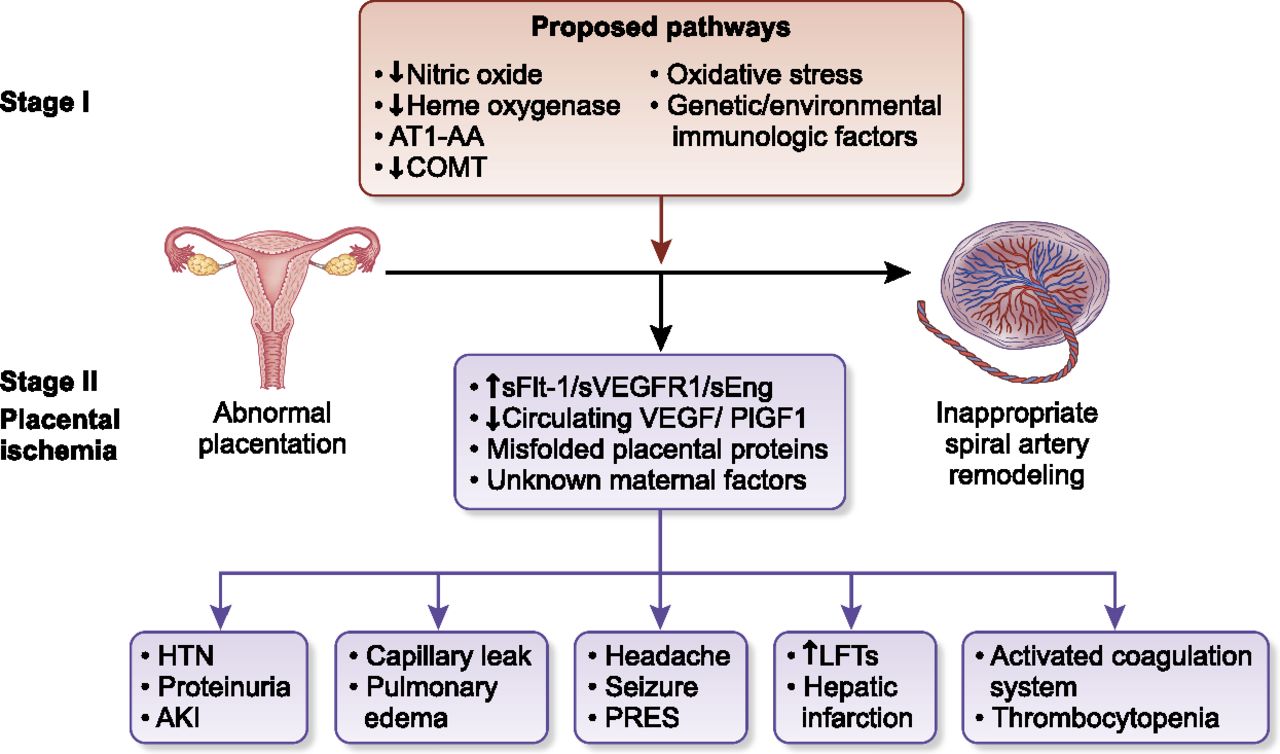 Elizabeth Phipps, Devika Prasanna, Wunnie Brima and Belinda Jim
CJASN June 2016, 11 (6) 1102-1113; DOI: https://doi.org/10.2215/CJN.12081115
53
Patofyziologie preeklampsie - II
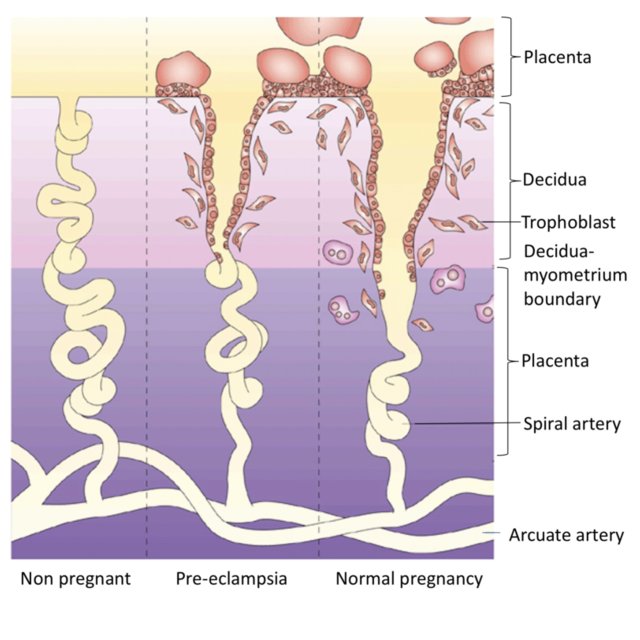 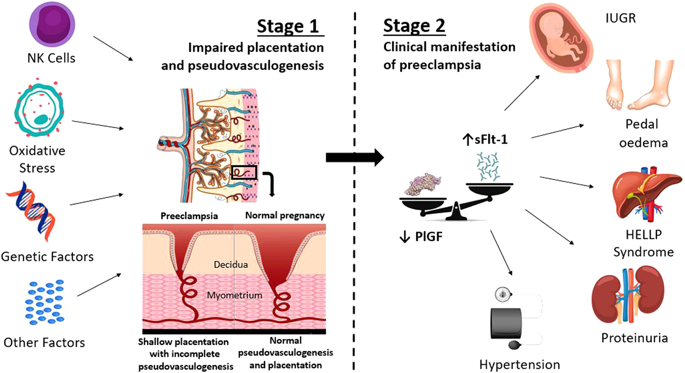 Aspirin in the prevention of preeclampsia: the conundrum of how, who and when.
Shanmugalingam R, Hennessy A, Makris A.
J Hum Hypertens. 2019 Jan;33(1):1-9. doi: 10.1038/s41371-018-0113-7.
Lina Bergman, Cerebral biomarkers in women with preeclampsia
October 2017 DOI:  10.13140/RG.2.2.30083.81445
54
Poruchy poporodní adaptace
Porucha poporodní adaptace (s nutností stimulace a krátkodobé insuflace) se vyskytuje u 5–10 % novorozenců. Potřeba resuscitace donošených novorozenců s porodní hmotností nad 2500 gramů je relativně malá (kolem 1 %). Přibližně 8 dětí z 1000 narozených vyžaduje ventilaci maskou a 2 děti z 1000 narozených intubaci. Potřeba stabilizace a re- suscitace narůstá u novorozenců velmi nízké a extrémně nízké porodní hmotnosti a u dětí s vrozenými vývojovými vadami.
55
Eliminace amniální tekutiny v plicích
Mechanismy evakuace a reabsorpce amniální tekutiny z bronchopulmonálního prostředí jsou zásadní v patofyziologii poruch poporodní adaptace u novorozenců. Klíčovou roli při přeměně kapalného prostředí in utero na prostředí plynné ex utero má plicní epitel. Pasivními mechanismy jsou komprese hrudníku při průchodu porodními cestami (s následnou evakuací amniální tekutiny) a následné rozpětí hrudníku.
Pokles parciálního tlaku kyslíku po přerušení pupečníku, světlo, hluk, chlad a gravitační síly indukují a stimulují dechové centrum novorozence k respiračnímu úsilí a navození rytmické dechové aktivity. Indukovaná dechová aktivita novorozence vede k resorpci fetální amniální tekutiny, ustanovení celkového plicního objemu, ustanovení funkční reziduální kapacity a dechového objemu. Při dechové aktivitě novorozence dochází finálně k poklesu plicní vaskulární rezistence a přestavbě fetální cirkulace.
56
Adaptace cirkulace
Intrauterinně dochází k výměně krevních plynů placentou, která je nízko-rezistentním řečištěm. Průtok krve plícemi je u plodu minimální (5–10 % srdečního výdeje). Po přerušení pupečníku a indukci dechové aktivity novorozence dochází k poklesu plicní vaskulární rezistence, zvýšení průtoku krve plícemi, zvýšení systémového tlaku a uzavření pravo-levých zkratů.
Po porodu je prováděno hodnocení podle Apgarové. Hodnotí se v 1., 5. a 10. minutě po narození. Nízké hodnoty skóre korelují u donošených novorozenců s vyšší morbiditou a mortalitou.Nevýhodou skóre podle Apgarové je velmi subjektivní vnímání jednotlivých položekkromě srdeční akce (jediný měřený parametr).Podle charaktearu periferního prokrvení (barvy dítěte) nelze např. validně odhadnout oxygenaci. Zdravý, fyziologický a spontánně dýchající novorozenec většinou zrůžoví během 30 sekund po porodu. Mírná (převážně periferní) cyanóza může přetrvávat několik minut po porodu. Fyziologický donošený novorozenec má hodnoty saturace kyslíkem (SpO2) v průběhu porodu kolem 60 %. Hodnota SpO2 postupně stoupá (> 90 %) během deseti minut. Periferní cyanóza je velmi častým symptomem a při izolovaném výskytu není známkou hypoxémie.
57
Kontext
58
Bílá tuková tkáň (WAT)
Adipokiny:
Terminology overlap with cytokines, also referred to as „adipocytokines“:
sensu stricto definition: „cytokines produced in WAT“
sensu lato: „various substances, including cytokines and hormones, produced in WAT“
---------------------------------------------------------------------------------------------------------------------------------------
SKELETAL MUSCLE
VASA
HEART
LIVER
KIDNEY
Leptin
ApN
Apelin
INSULIN SENSITIVITY
PAI-1
AGT
CARDIOVASCULAR SYSTEM – BLOOD CLOTTING, FIBRINOLYSIS, ANTICOAGULATION
RBP-4? IL-6? TNF-α
ApN
Apelin
pankreas
Visfatin
Leptin
ApN
Apelin
TNF-α
ApN
HYPERTROPHY OF ADIPOSE TISSUE
INFLAMMATION
59
Známé účinky adipokinů v rámci řízení reprodukce u žen a v rámci rozvoje trofoblastu
Tersigni C. Obstet Gynecol Survey 2011
Známé účinky adipokinů v rámci obezity u žen
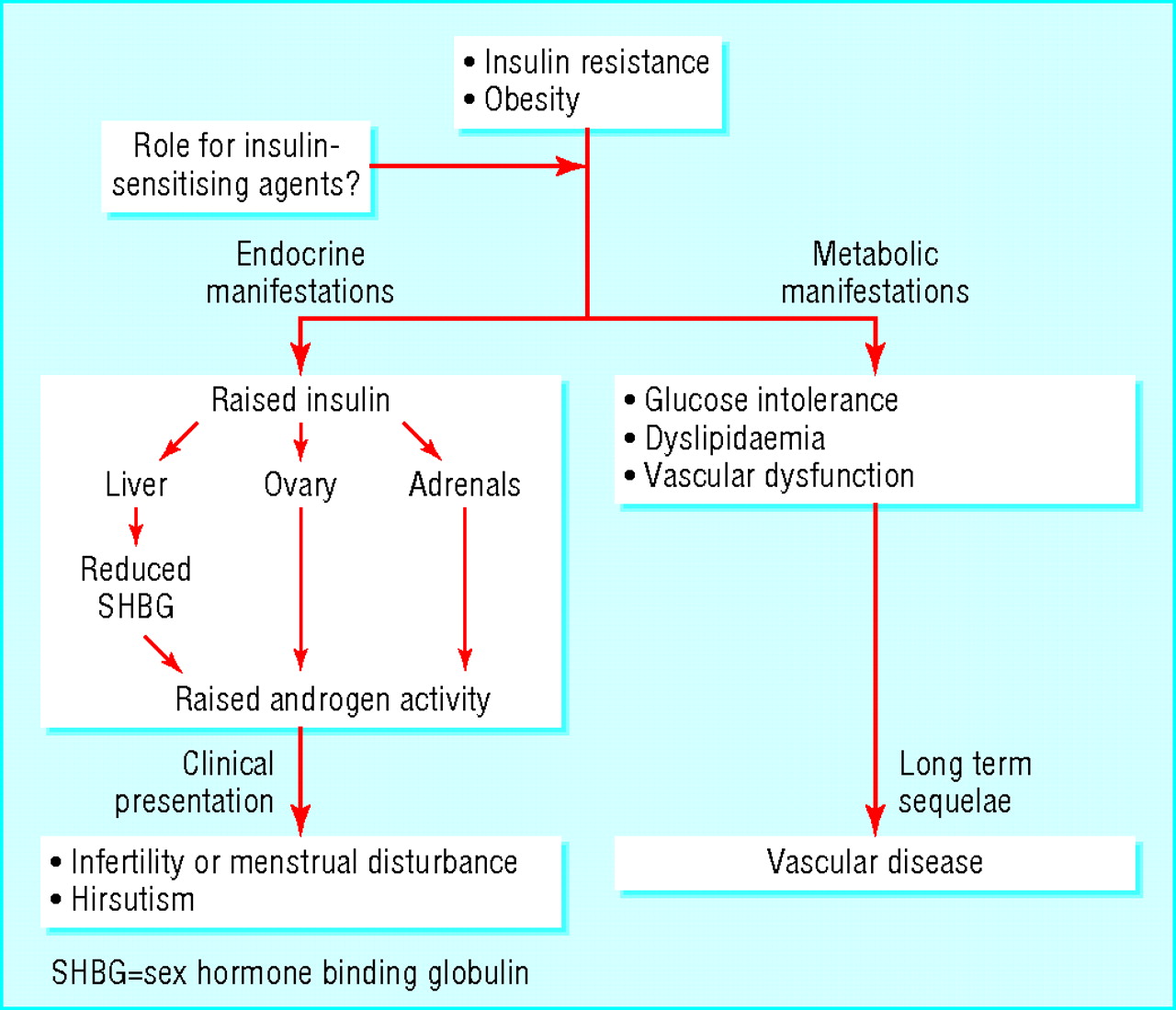 Ramsay, J. E et al. BMJ 2006
Známé účinky adipokinů v rámci řízení reprodukce u mužů
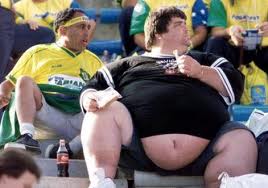 Hammoud A. Fertil Steril 2008
Fetální programování?
[Speaker Notes: Nongenomic transmission across generations of maternal behavior and stress responses in the rat. Francis D, Science 1999;286:1155–1158.]
Fetální programování?
Suboptimální Intrauterinní Podmínky
Osa Hypothalamus-
Hypofýza-Somatotropní hormon
Osa Hypothalamus-
Hypofýza-Gonadotropní hormon
Osa Hypothalamus-
Hypofýza-Nadledviny
Energetická bilance
&
Apetit
Endokrinní pankreas
Dřeň nadledvin
&
Sympatikus
Tuková tkáň
Katecholaminy
Pohlavní steroidy
Leptin
GH
Kortizol
Glukagon
Insulin
GH
IGF
Insulin
Dyslipidémie
Insulinová rezistence
Tvorba glukosy
Syntéza proteinů
Glukosová intolerance a hyperglykémie
Katabolismus proteinů
Fowden L et al. Endocrine and metabolic programming during intrauterine development. Early Human Development
Volume 81, Issue 9, September 2005, Pages 723–734
[Speaker Notes: Diagram ilustrující vztahy mezi suboptimálními intrauterinními podmínkami, programováním endokrinních systémů během časného období po porodu a cirkulujícími koncentracemi hormonů a následným rozvojem metabolické dysfunkce. Endocrine systems in square boxes. Circulating hormones in ovals. Metabolic dysfunctions in ovoid boxes. (+) Positive effect; (−) negative effect. */+ Hormones that appear twice on the diagram.]
Vývojová plasticita?
Deprivováno
Překážky, např. podvýživa, přenastavení metabolických setpointů
Zdravý (match)
Zděděný genotyp a fenotyp
Prostředí v dospělosti je 

bohatší než bylo očekáváno
Zvýšené riziko metabolického onemocnění
(mismatch)
Zdravý (match)
Přiměřené
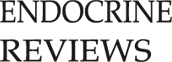 Hochberg Z et al. Endocrine Reviews 2011;32:159-224
©2011 by Endocrine Society
Prostředí během vývoje
Prostředí v dospělosti
[Speaker Notes: Mismatchové paradigma metabolického onemocnění. Vyvíjející se organismus vnímá environmentální stimuly zprostředkované matkou, jako je podvýživa, a to jak během prenatálního, tak zčásti postnatální života. Vývojová plasticita v rámci odpovědi na tyto podněty modifikuje nastavenou trajektorii metabolismu definovanou zděděným fetálním genomem a epigenomem podle toho, zda je okolní prostředí vnímáno jako adekvátní (tmavé pozadí) nebo neadekvátní (světlé pozadí), což má za následek úpravu metabolického nastavení. Pokud následně okolní prostředí, ať už adekvátní či deprivované, odpovídá predikci, je riziko metabolického onemocnění později v životě nízké. Jestliže mezi predikovaným a aktuálním obdobím ovšem nastane nesouladem, zejména v tom smyslu, že aktuální prostředí je na živiny bohatší než prostředí predikované, riziko metabolického onemocnění se zvyšuje.]
Vývojová plasticita – lze změnit vlohy?
Vývojová plasticita v čase
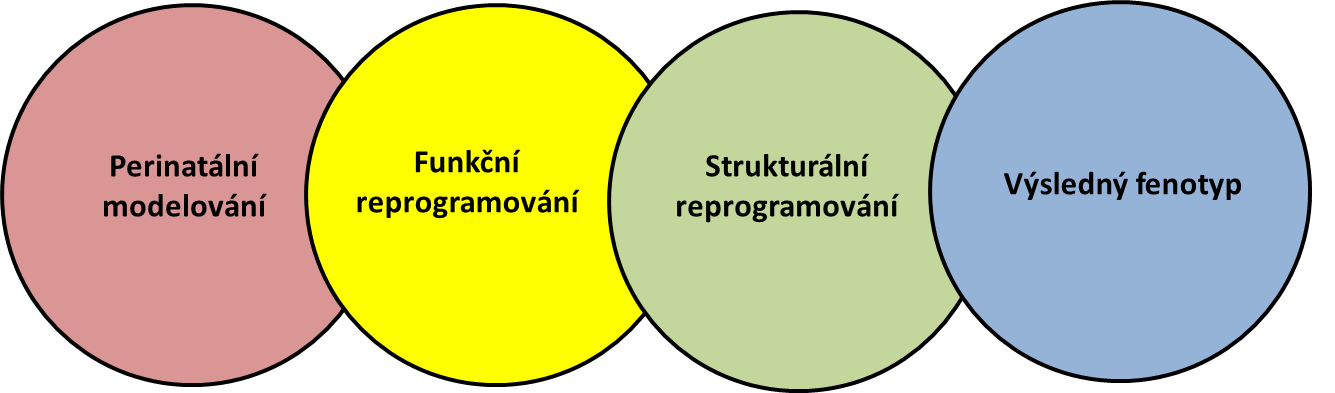 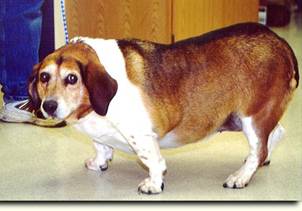 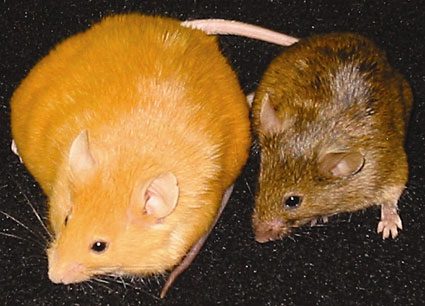 Braam B et al. (2007) Technology Insight: innovative options for end-stage renal disease—from kidney refurbishment to artificial kidney Nat Clin Pract Nephrol 3: 564–572 doi:10.1038/ncpneph0600
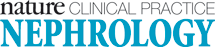 DOHAD – Developmental Origins of Health and Disease
Faktory vnějšího prostředí
Programming
Nemoci v pozdější životě
Zdraví
matky
Výživa
Konflikt s postnatálním prostředím
Ischemický choroba srdeční
Obezita
Diabetes 2. typu
Hypertenze
Rakovina
Psychiatrická onemocnění
Stres
Funkce placenty
Životní styl
Trvalé změny genové exprese
Vliv na fenotyp v pozdějším životě
Epigenomické změny
CH3
CH3
CH3
Ac
Ac
Ac
CH3
CH3
Ac
Ac
CH3
CH3
CH3
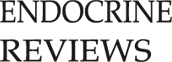 Hochberg Z et al. Endocrine Reviews 2011;32:159-224
©2011 by Endocrine Society
[Speaker Notes: Epigenotypový model vývojového původu onemocnění. Environmentální faktory působící během časné fáze života mají následky, které se mohou manifestovat zvýšeným rizikem onemocnění později v životě. Období života, ve kterém mohou externí faktory ovlivňovat biologické procesy, sahají od početí přes neonatální období až do časného dětství. Má se za to, že dítě dostává od matky informace o stavu vnějšího prostředí, do kterého se narodí a modifikuje svůj metabolismus a veškeré fyziologické procesy včetně trajektorie růstu tak, aby postnatálně maximalizovalo svoje šance na přežití. Tyto adaptace se nicméně mohou stát škodlivými, jestliže podmínky, do kterých se dítě narodí, se významně odlišují od podmínek očekávaných během prenatálního období. Tyto adaptace zahrnují metabolické i endokrinní změny, které mohou vést k celoživotním změnám ve fungování a struktuře těla – koncept zvaný programování. Epigenetické znaky mohou být modulovány environmentálními faktory, jsou dědičné a jsou podkladem změn genové exprese, které mohou přispívat ke vzniku onemocnění později během života.]
Děkuji za pozornost
Julie.dobrovolna@med.muni.cz